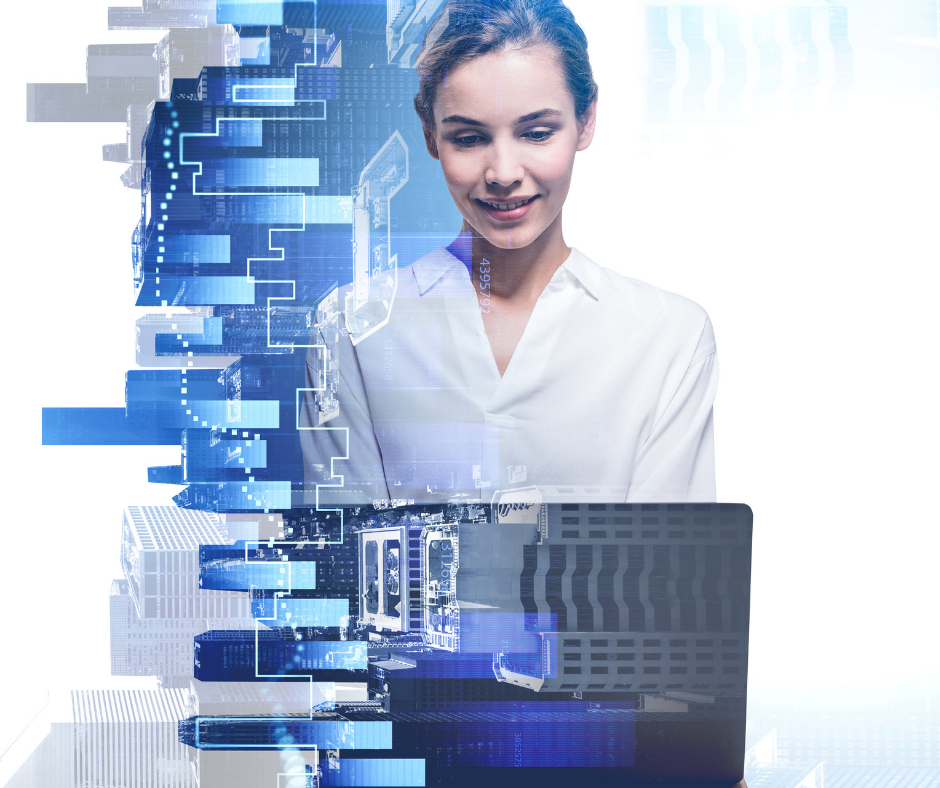 Rozwój elektronicznych usług publicznych
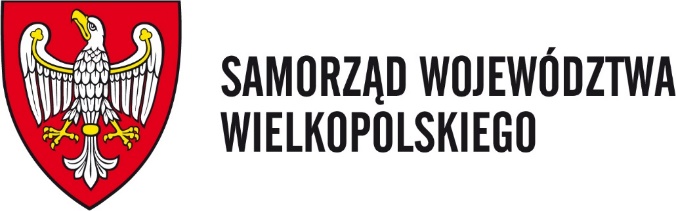 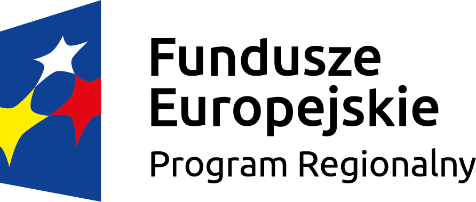 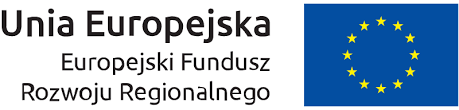 Społeczeństwo informacyjneOś Priorytetowa 2 WRPO 2014+ 
Działanie 2.1. WRPO 2014+: Rozwój elektronicznych usług publicznych
Poddziałanie 2.1.1.: Rozwój elektronicznych usług publicznych
Celem Działania 2.1. WRPO 2014+ jest zwiększanie dostępności oraz rozwój elektronicznych usług publicznych na rzecz obywateli, przedsiębiorców i innych podmiotów oraz zwiększenie poziomu dostępności i wykorzystania publicznych usług cyfrowych w regionie.
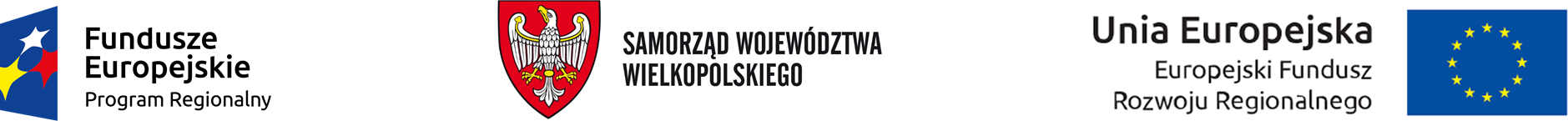 W ramach Poddziałania 2.1.1 WRPO 2014
O wsparcie ubiegać się mogą:
 
jednostki samorządu terytorialnego
administracja rządowa (dla projektów o zasięgu regionalnym)
organizacje pozarządowe
jednostki sektora finansów publicznych posiadające osobowość prawną
instytucje prowadzące ewidencje i rejestry na podstawie ustaw (posiadające osobowość prawną)
podmioty lecznicze utworzone przez jednostki samorządu
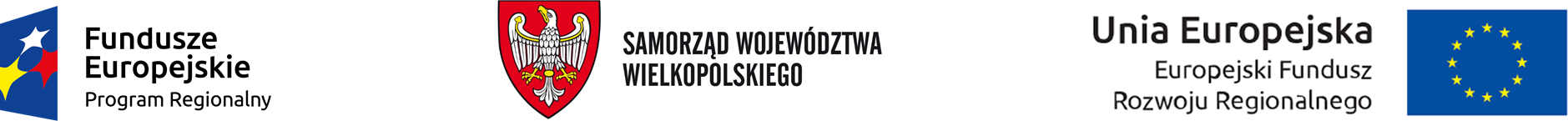 W ramach Poddziałania 2.1.1 WRPO 2014
Realizowane mogą być cztery typy projektów:
 
Zwiększenie dostępu obywateli do usług publicznych z zakresu e-zdrowia, wsparcie cyfryzacji procesów w obszarze ochrony zdrowia i usług społecznych

Tworzenie, rozwijanie oraz udostępnianie systemów geodezyjnych

Rozwój elektronicznych systemów obsługi obywateli oraz systemów wspomagających funkcjonowanie administracji publicznej szczebla regionalnego i lokalnego

Rozwój cyfryzacji, w tym digitalizacji zasobów kultury i dziedzictwa regionalnego, edukacyjnych, naukowych w posiadaniu instytucji szczebla regionalnego i lokalnego oraz zapewnienie powszechnego, otwartego dostępu w postaci cyfrowej do tych zasobów.
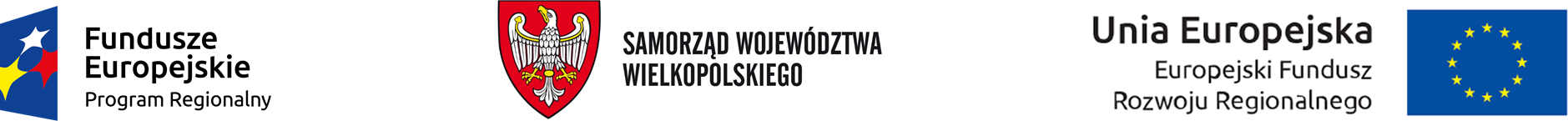 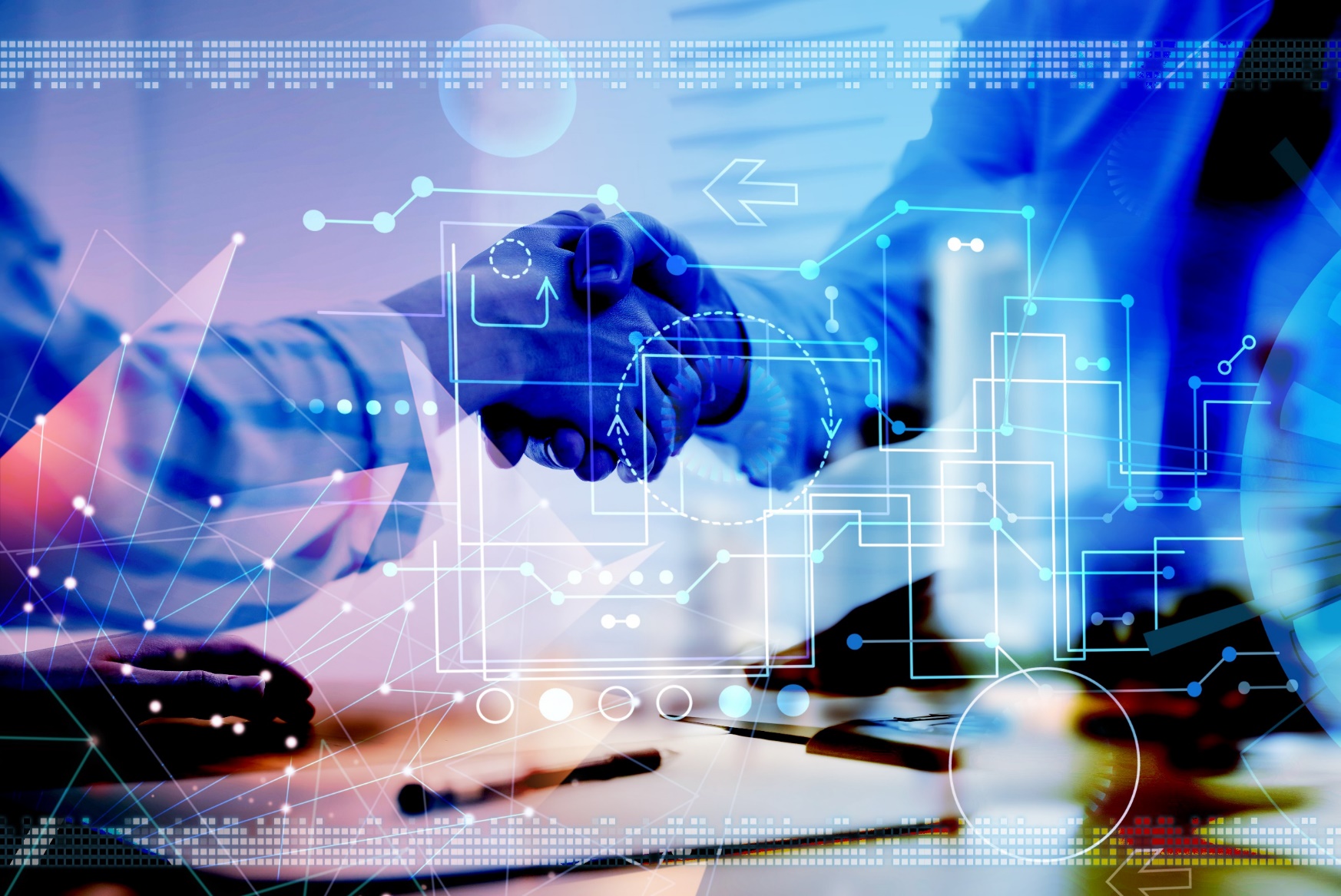 Maksymalny poziom dofinansowania projektu w ramach 
Poddziałania 2.1.1. WRPO 2014+ 
wynosi do 85% wydatków kwalifikowalnych projektu
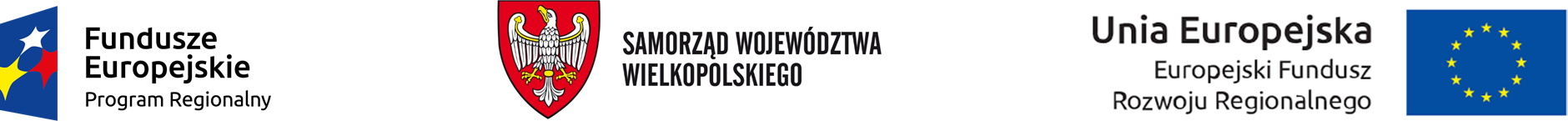 W ramach poddziałania 2.1.1 
WRPO 2014+
 od 2017 do 2021 roku
dofinansowanie w wysokości
183 071 758,17 zł
uzyskało już:36 projektówwartość całkowita tych projektów: 216 799 066,63 zł
Na początku 2022 roku
 podpisane zostaną
 kolejne umowy.  
14 projektów
uzyska dofinansowanie 
w wysokości:22 638 162,75 zł
wartość całkowita tych projektów: 
27 256 188,97 zł
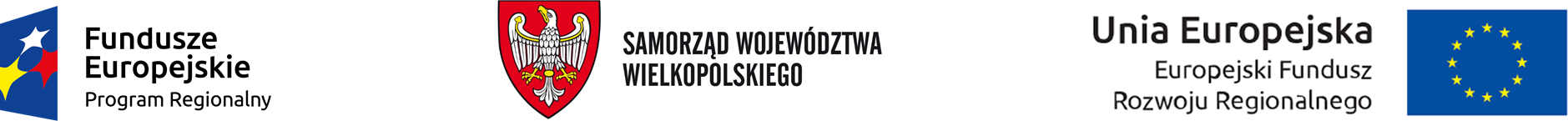 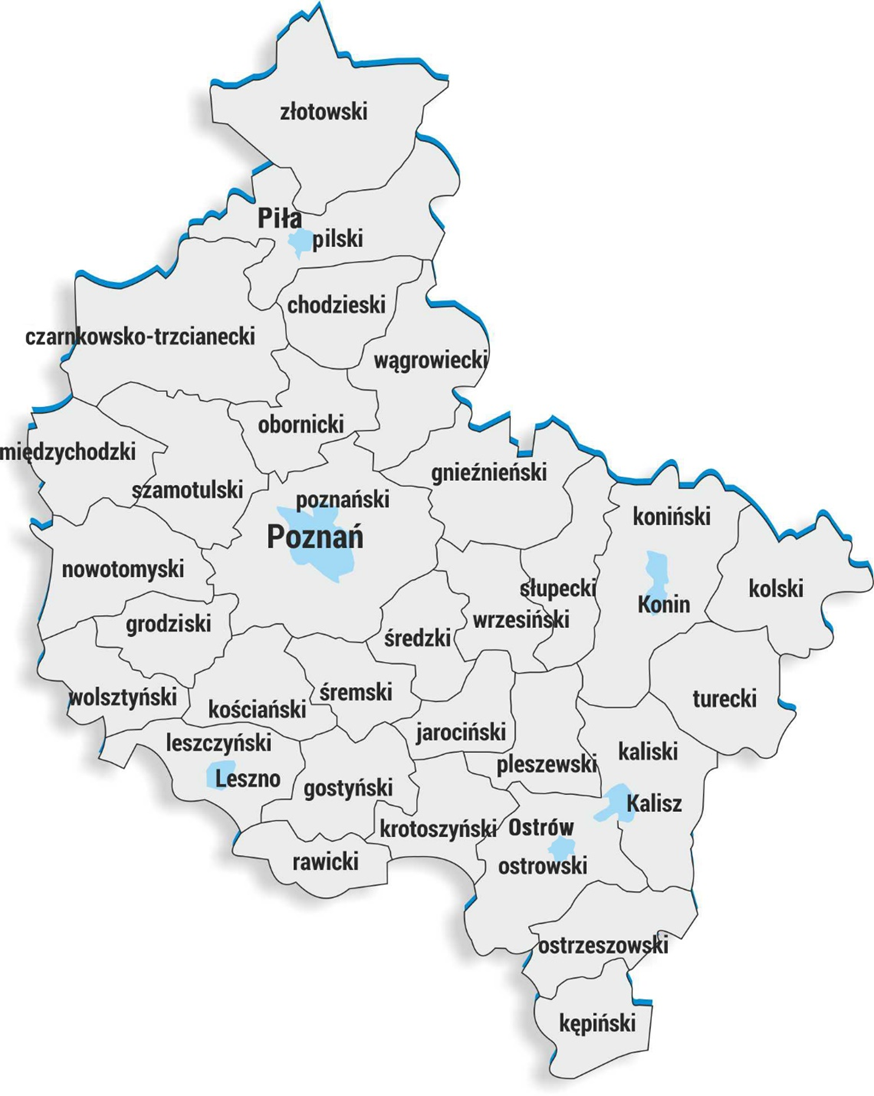 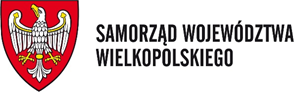 Gmina Sieraków
koszt projektu: 2 175 255,00 zł
dofinansowanie: 1 848 966,74 zł
Gmina Szydłowo
koszt projektu: 1 714 617,54 zł
dofinansowanie: 1 457 424,90 zł
Gmina Wierzbinek
koszt projektu: 1 496 787,00 zł
dofinansowanie: 1 272 268, 95 zł
Gmina Międzychód
koszt projektu: 1 563 837,99 zł
dofinansowanie: 1 329 262,29 zł
Gmina Kościeleckoszt projektu: 942 795,00 zł
dofinansowanie: 801 375,74 zł
Gmina Kramsk
koszt projektu: 634 987,50 zł
dofinansowanie: 539 739,37 zł
Gmina Wrześniakoszt projektu: 2 336 195,01 zł
dofinansowanie: 1 944 965,75 zł
Gmina Jutrosin
koszt projektu: 718 594,00 zł
dofinansowanie: 610 804,89 zł
Miasto Puszczykowo
koszt projektu: 1 790 265,00 zł
dofinansowanie: 1 521 725,25 zł
Gmina Duszniki
koszt projektu: 731 112,00 zł
dofinansowanie: 621 445,20 zł
Miasto i Gmina Kępno
koszt projektu: 2 493 210,00 zł
dofinansowanie: 2 118 182,99 zł
Gmina Kórnik 
i Gmina Komorniki
koszt projektu: 1 771 259,18 zł
dofinansowanie: 1 505 570,30 zł
Remondis Aqua Trzemeszno, Gmina Gołuchów, Zakład Usług Komunalnych 
w Rakoniewicach
koszt projektu: 4 346 050,04 zł
dofinansowanie: 3 223 390,24 zł
Gmina Zbąszyń 
i Miasto Gniezno
koszt projektu: 4 541 223,71 zł
dofinansowanie: 3 843 040,14 zł
Dofinansowanie projektów 
dotyczących wdrożenia e-usług publicznych dla mieszkańców
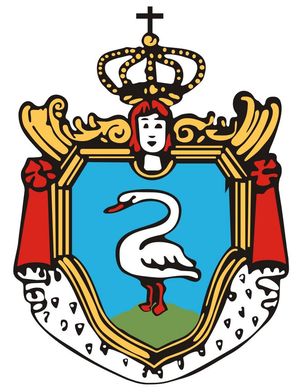 Miasto i Gmina Kępno E-usługi publiczne dla mieszkańców 
Miasta i Gminy Kępno 
Kwota dofinansowania: 2 118 182,99 zł
Kwota projektu: 2 493 210 zł
Gmina Duszniki E-usługi publiczne dla mieszkańców 
Gminy Duszniki
Kwota dofinansowania: 621 445,20 zł
Kwota projektu: 731 112 zł
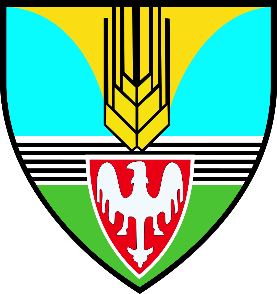 Gmina Kościelec E-usługi publiczne dla mieszkańców 
Gminy Kościelec 
Kwota dofinansowania: 801 375,74 zł
Kwota projektu: 942 795 zł
Gmina Kramsk E-usługi publiczne dla mieszkańców 
Gminy Kramsk
Kwota dofinansowania: 539 739,37 zł
Kwota projektu: 634 987,50 zł
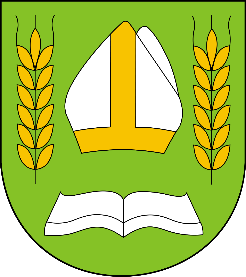 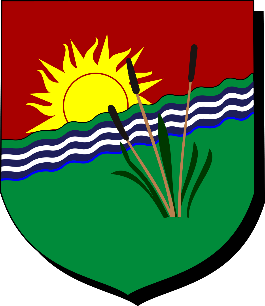 Miasto PuszczykowoE-usługi publiczne dla mieszkańców 
Miasta Puszczykowo
Kwota dofinansowania: 1 521 725,25 zł
Kwota projektu: 1 790 265 zł
Gmina Szydłowo E-usługi publiczne dla mieszkańców 
Gminy Szydłowo
Kwota dofinansowania: 1 457 424,90 zł
Kwota projektu: 1 714 617,54 zł
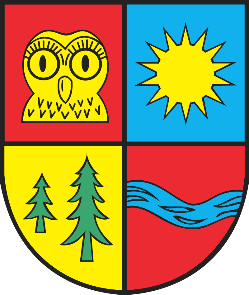 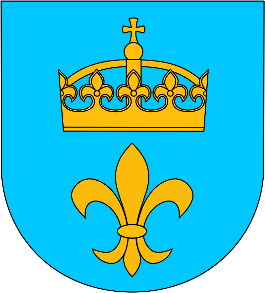 Dofinansowanie projektów 
dotyczących wdrożenia e-usług publicznych dla mieszkańców
Gmina Wierzbinek E-usługi publiczne dla mieszkańców 
Gminy Wierzbinek 
Kwota dofinansowania: 1 272 268,95 zł
Kwota projektu: 1 496 787 zł
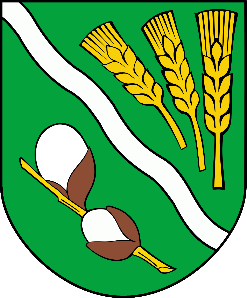 Dofinansowanie projektów 
dotyczących rozwoju elektronicznych usług publicznych
Gmina MiędzychódRozwój elektronicznych usług publicznych w zakresie e-administracji w Gminie Międzychód
Kwota dofinansowania: 1 329 262,29 zł
Kwota projektu: 1 563 837,99 zł
Gmina Sieraków Informatyzacja i rozwój 
e-usług publicznych 
w Gminie Sieraków
Kwota dofinansowania: 1 848 966,74 zł
Kwota projektu: 2 175 255 zł
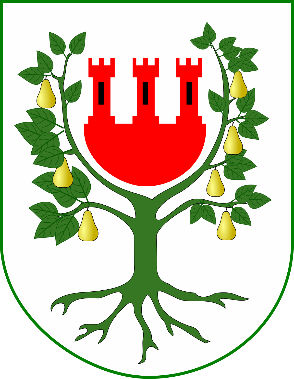 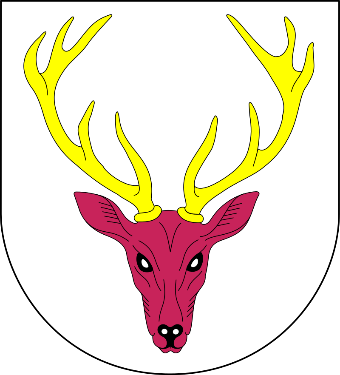 Dofinansowanie projektów 
dotyczących rozwoju elektronicznych usług publicznych
Gmina Jutrosin Rozwój elektronicznych usług publicznych w Gminie Jutrosin 
Kwota dofinansowania: 610 804,89 zł
Kwota projektu: 718 594 zł
Gmina Września Rozwój elektronicznych usług publicznych w Gminie Września Kwota dofinansowania: 1 944 965,75 zł
Kwota projektu: 2 336 195,01 zł
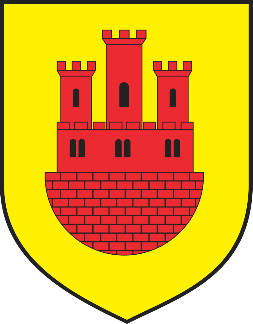 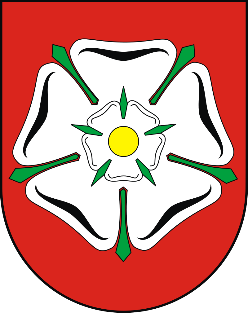 Gmina Kórnik i Gmina Komorniki Rozwój elektronicznych usług publicznych w Mieście i Gminie Kórnik oraz Gminie KomornikiKwota dofinansowania: 1 505 570,30 zł
Kwota projektu: 1 771 259,18 zł
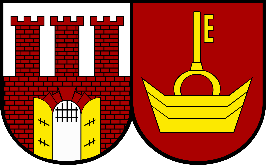 Gmina Zbąszyń i Miasto Gniezno Rozwój elektronicznych usług publicznych w ramach partnerstwa projektowego na terenie Gminy Zbąszyń oraz Miasta GnieznoKwota dofinansowania: 3 843 040,14 zł
Kwota projektu: 4 541 223,71 zł
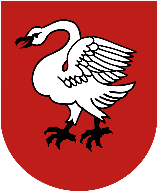 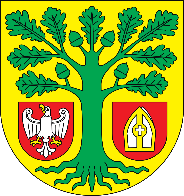 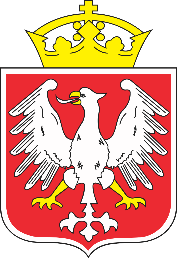 Remondis Aqua Trzemeszno, Gmina Gołuchów, 
Zakład Usług Komunalnych w RakoniewicachNowocześnie i cyfrowo - e-usługi dla społeczeństwa 
w wielkopolskich Zakładach Komunalnych
Kwota dofinansowania: 3 223 390,24 zł, Kwota projektu: 4 346 050,04 zł
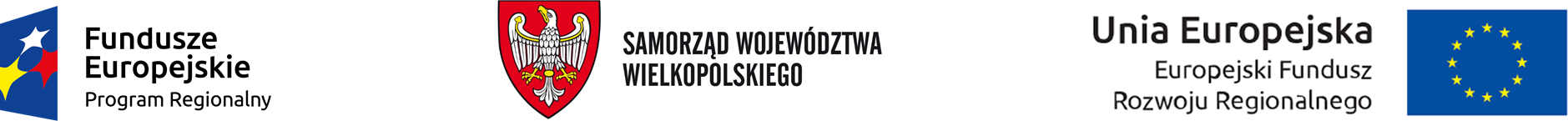